Controls Achievments and Requirements
Deceleration and Storage of heavy, highly charged ions 
CRYRING@ESR
and HITRAP
Z. Andelkovic, N. Bauer, A. Bräuning-Demian, R. Bär, H. Danared, C. Dimopoulou, O. Dolinskyy, W. Enders, M. Engström, S. Fedotova, B. Franzke, M. Frey, W. Geithner, O. Gorda, F. Herfurth, L. Heyl, P. Hülsmann, A. Källberg, Th. Köhler, N. Kotovskiy, C. Krantz, M. Lestinsky, S. Litvinov, J. Mohr, I. Pschorn, A. Reiter, G. Riefert, J. Roßbach, A. Simonsson, T. Sieber, J. Sjöholm, M. Steck, Th. Stöhlker, G. Vorobjev, N. Winckler, ...
The SPARC Collaboration
GSI/FAIR, Stockholm University, KVI Groningen, HI Jena, Krakow University
Workshop on “Controls Developments for FAIR Commissioning and the Operation of the existing Accelerator Complex“ Sep/2020
[Speaker Notes: 25 min ...]
CRYRING
… arrived at ESR
Captured, Stored and Cooled Pb78+ and Pb82+ (bare)
6 x 106 particles extracted from ESR at 10 MeV/nucleon
3 x 105 particles available for experiments in CRYRING@ESR after cooling
Ion beam deceleration to 4 MeV/nucleon has been successfully tested
Lifetimes measured for different energies and ions
Pb82+ lives between 10 and 20 seconds @10MeV/u
This is also an achievement of the Control System
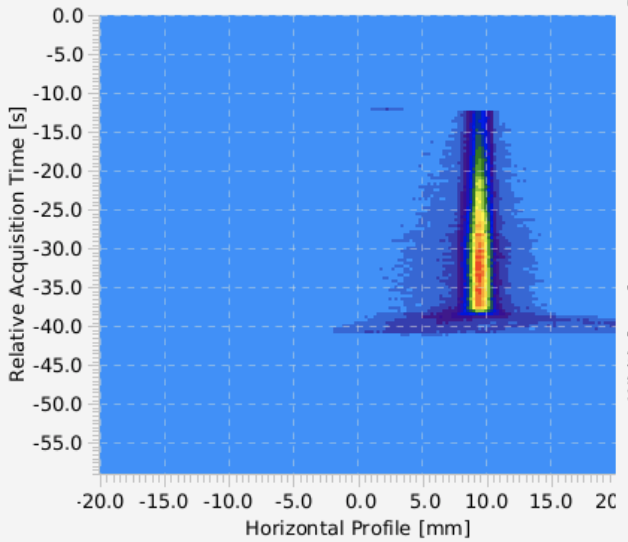 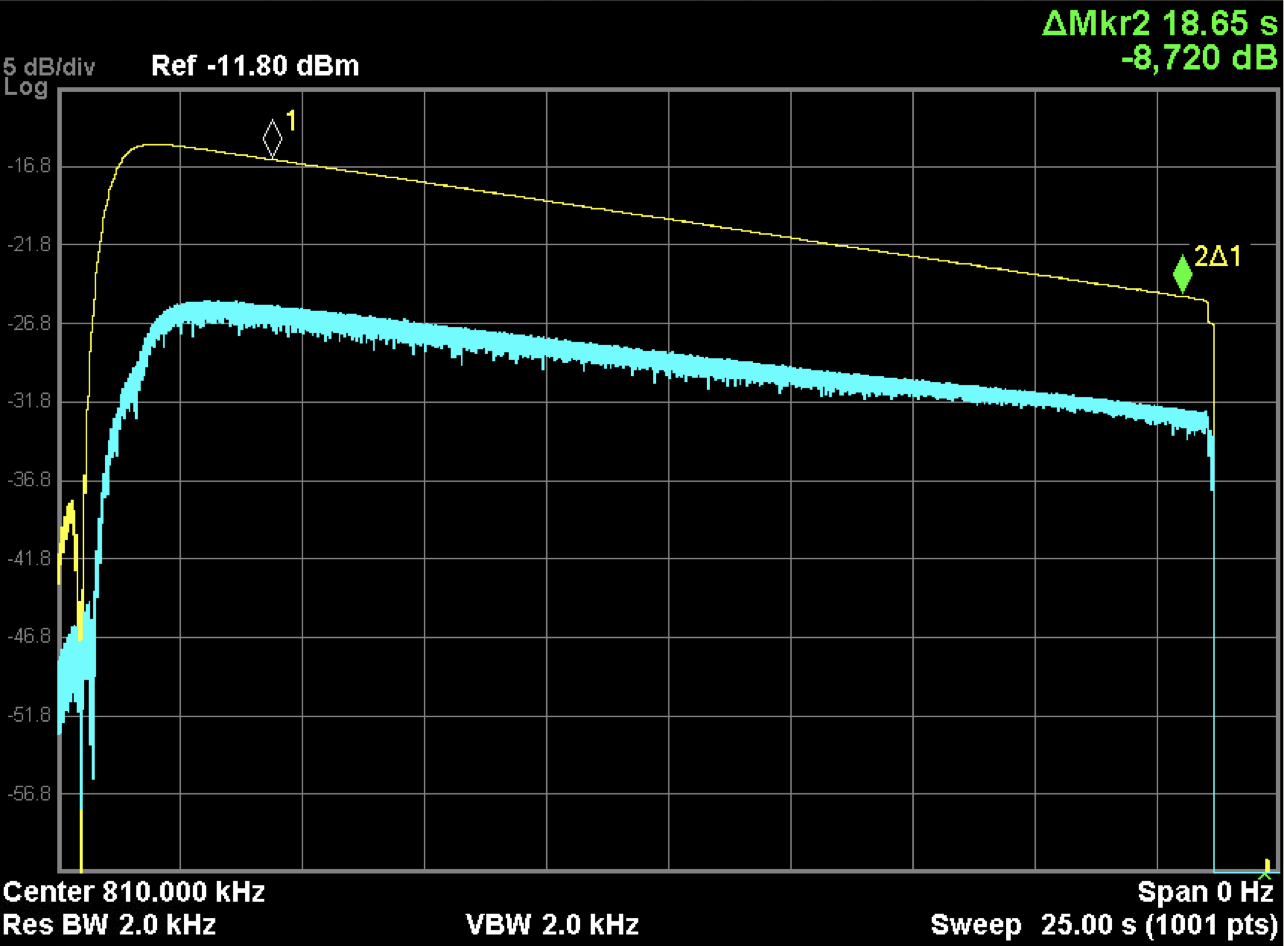 Storage
Time
Life time ca. 18s
Cooling
Horizontal beam profile over time
Lifetime, i.e. time for a signal drop of 8 dB
Sep-17, 2020
Frank Herfurth
Kick-Off Workshop in Nov. 2012
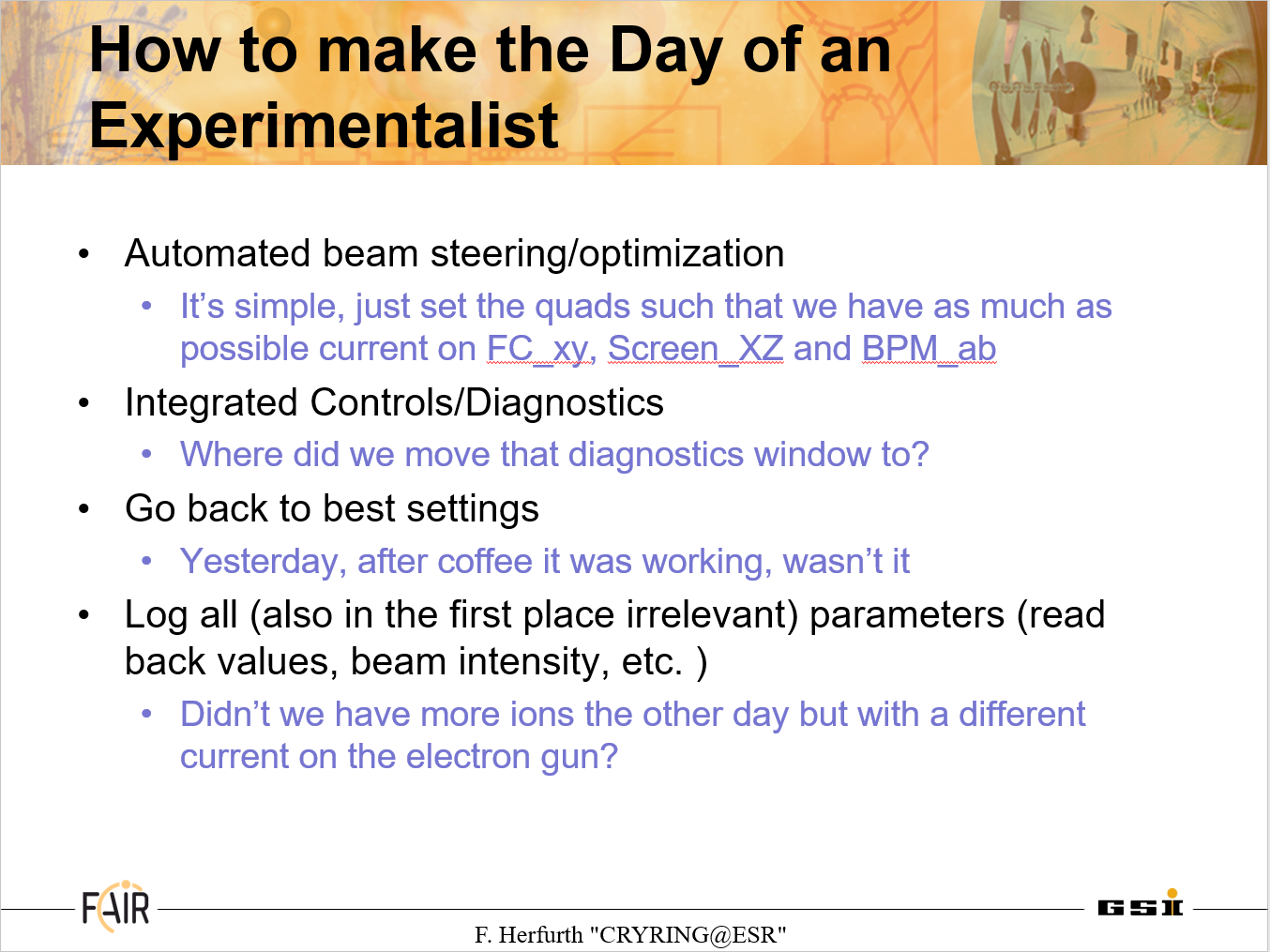 + Machine Expert + Operator
Sep-17, 2020
Frank Herfurth
Control System – my view
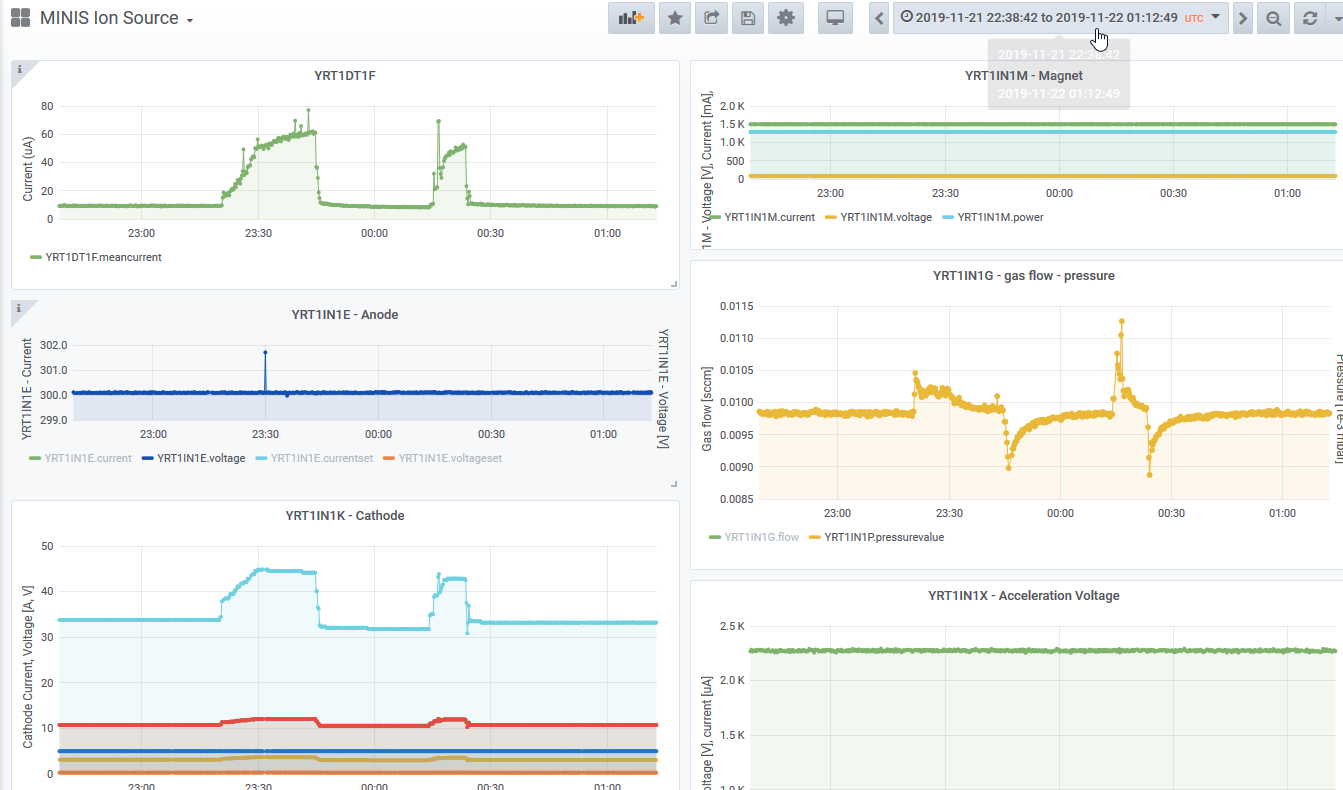 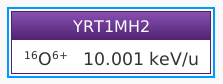 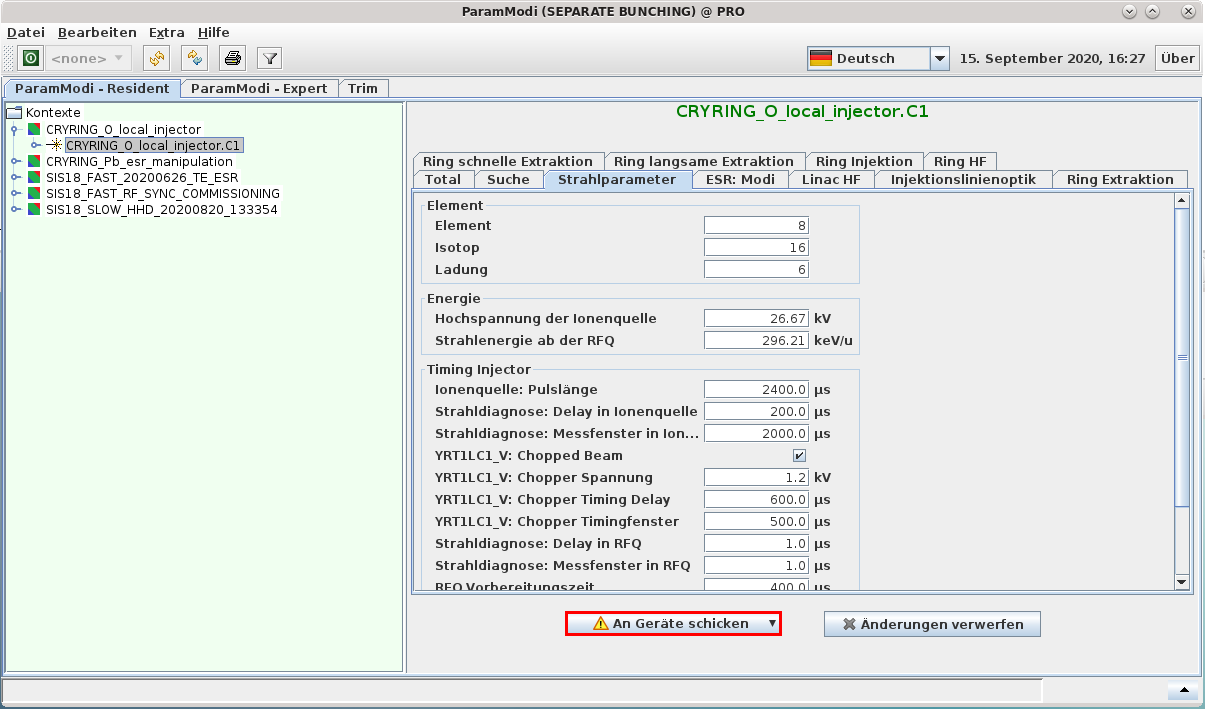 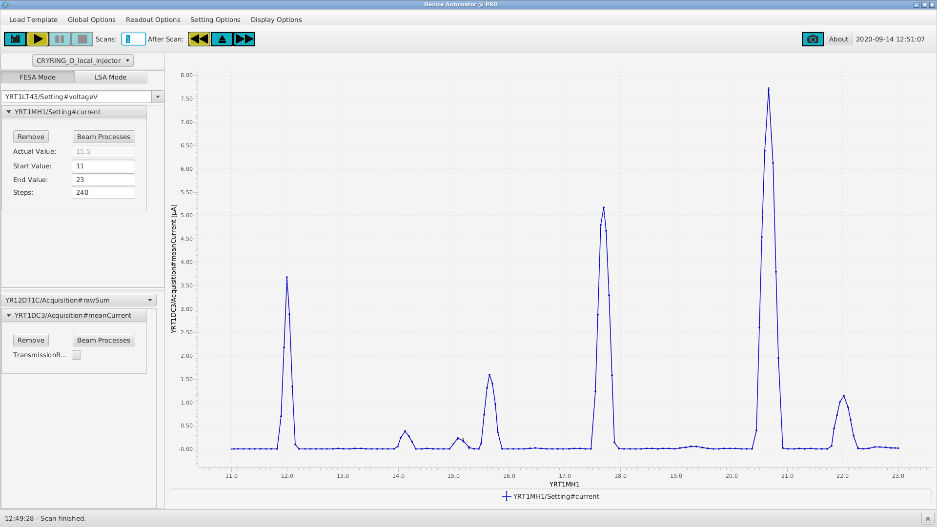 Beam Instrumentation
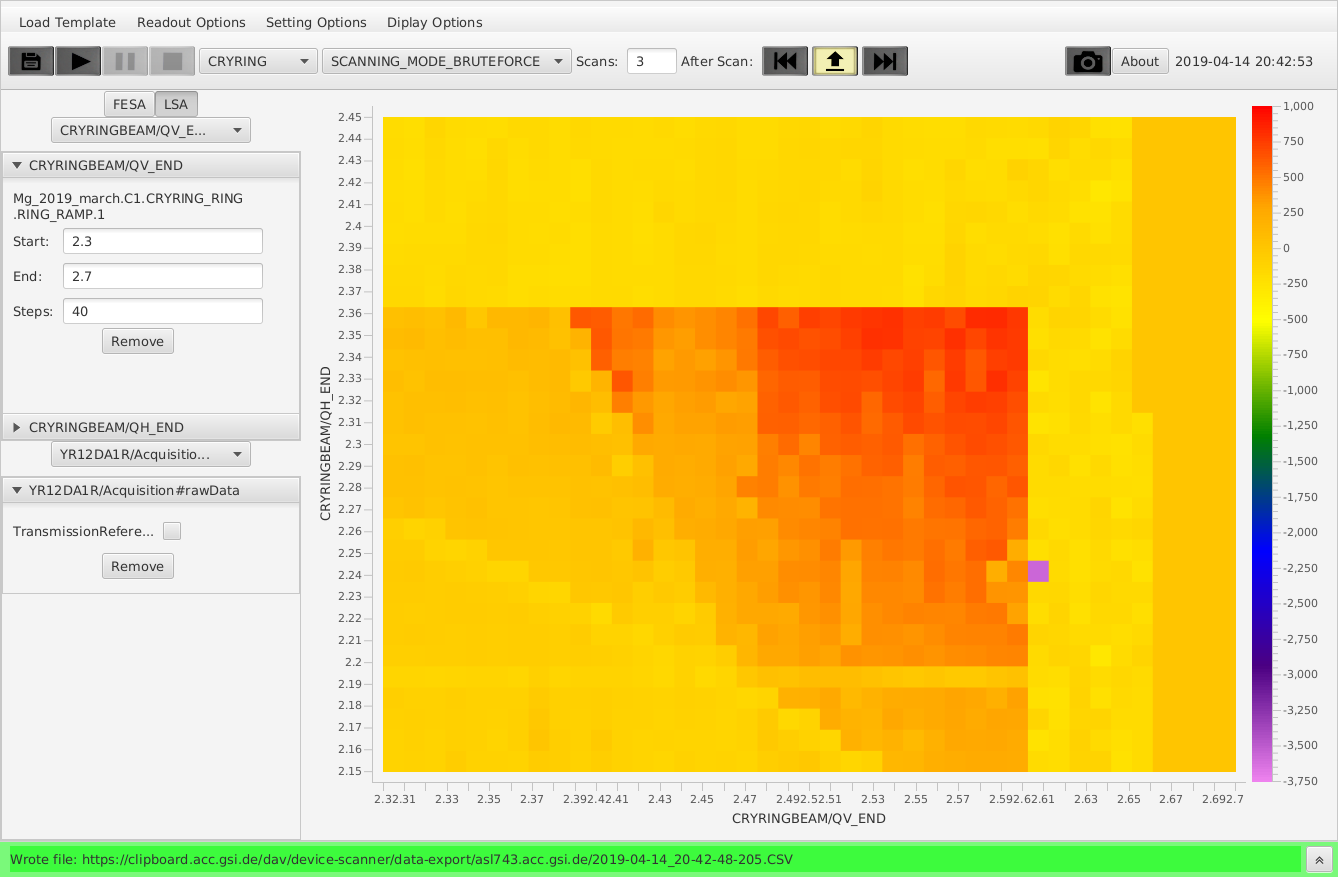 computer assisted
manually
Sep-17, 2020
Frank Herfurth
Setup
Setup
physics based
reproducible (although storage and retrieval manual)
access to physics model and mods of pattern etc. requires Java/Controls expert
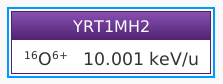 Beam Instrumentation
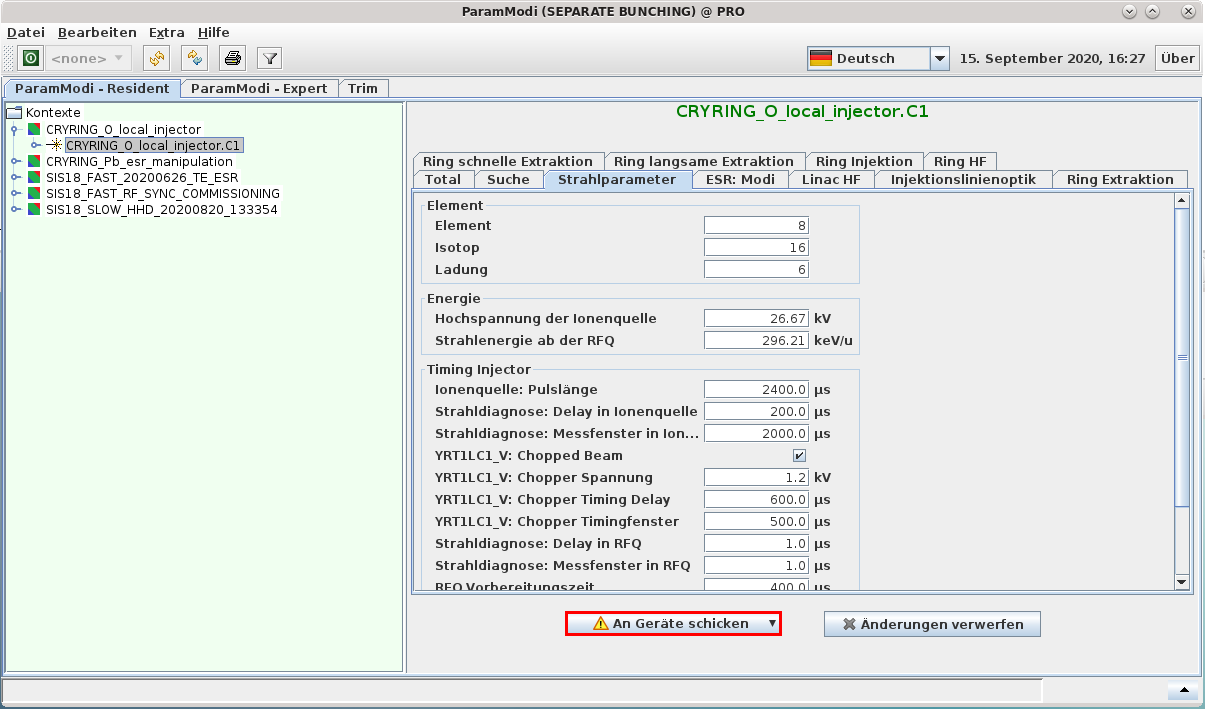 Sep-17, 2020
Frank Herfurth
Optimize - manually
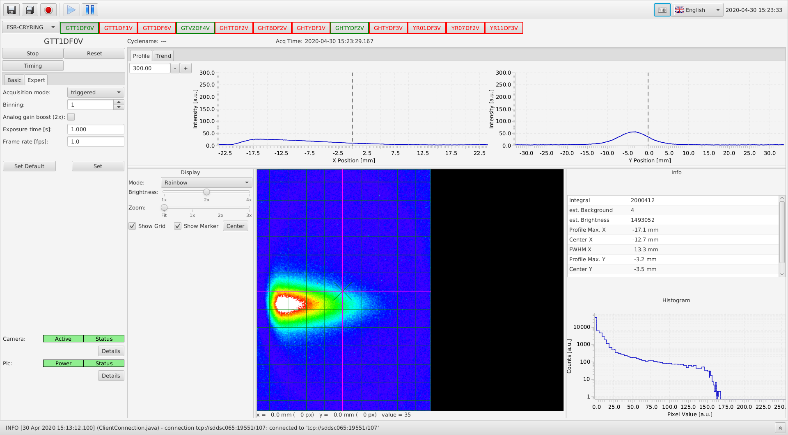 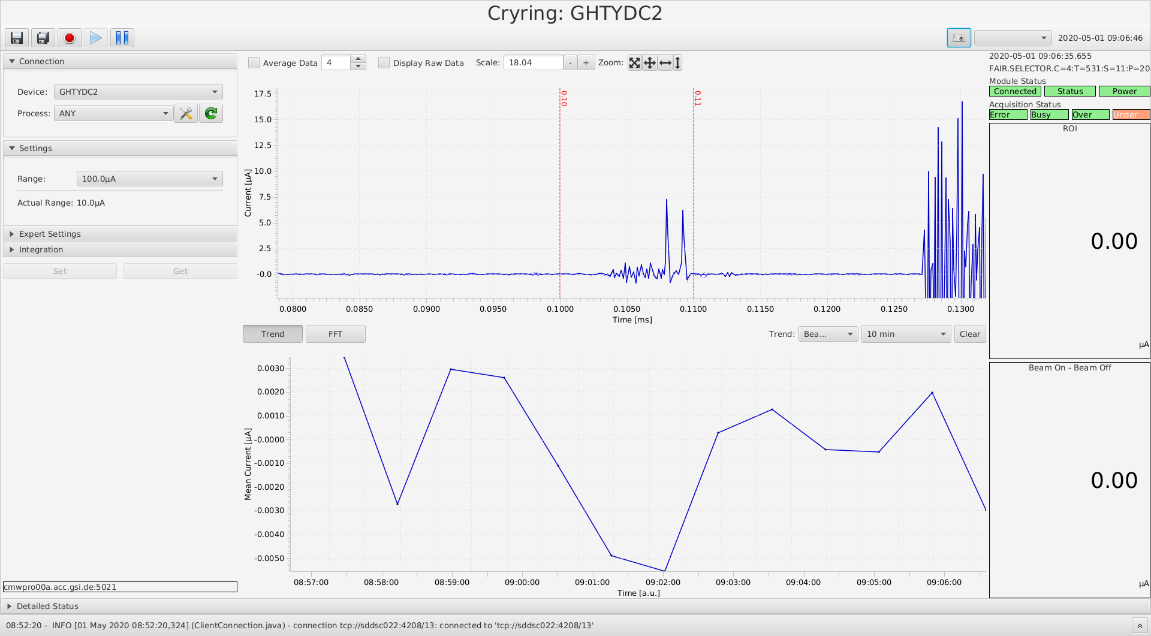 works using ParaModi 
speed/response time
comfort/efficiency
increments
back button
“trim” allows for very flexible changes
Optimize
Beam Instrumentation
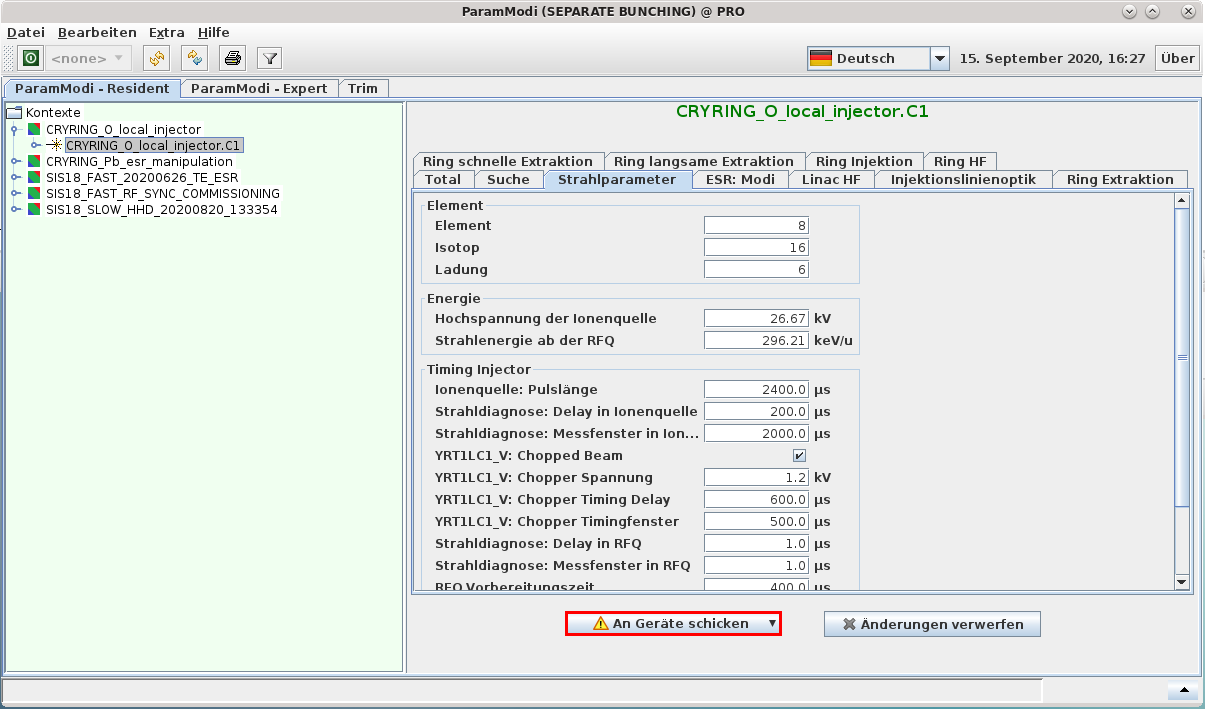 manually
Sep-17, 2020
Frank Herfurth
Optimize – computer assisted
W. Geithner, S. Appel, S. Reimann
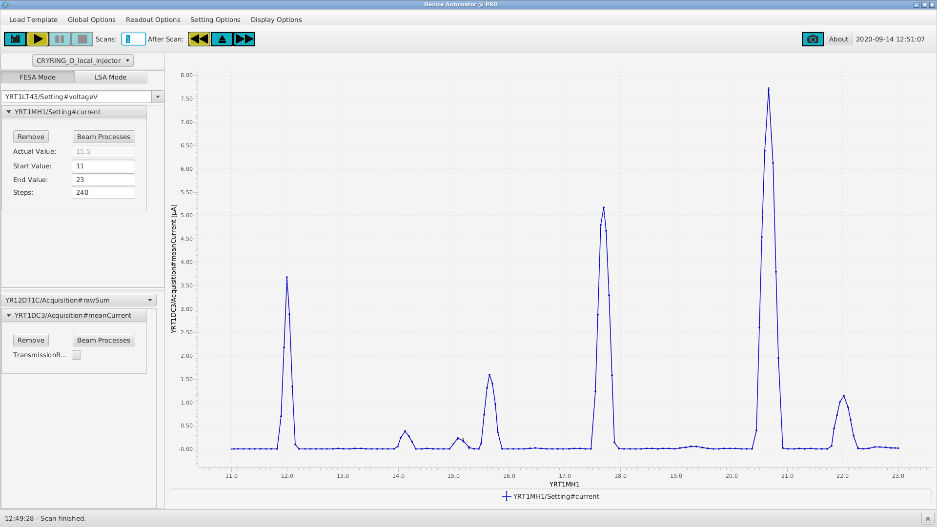 mass scan after ion source
within Control System
Device Automator (with somewhat experimental features like Genetic Algorithm)
Orbit Correction (COCO)
only basic integration with beam measurements
So far developments at GSI/FAIR machine centered and not well aligned
Optimize
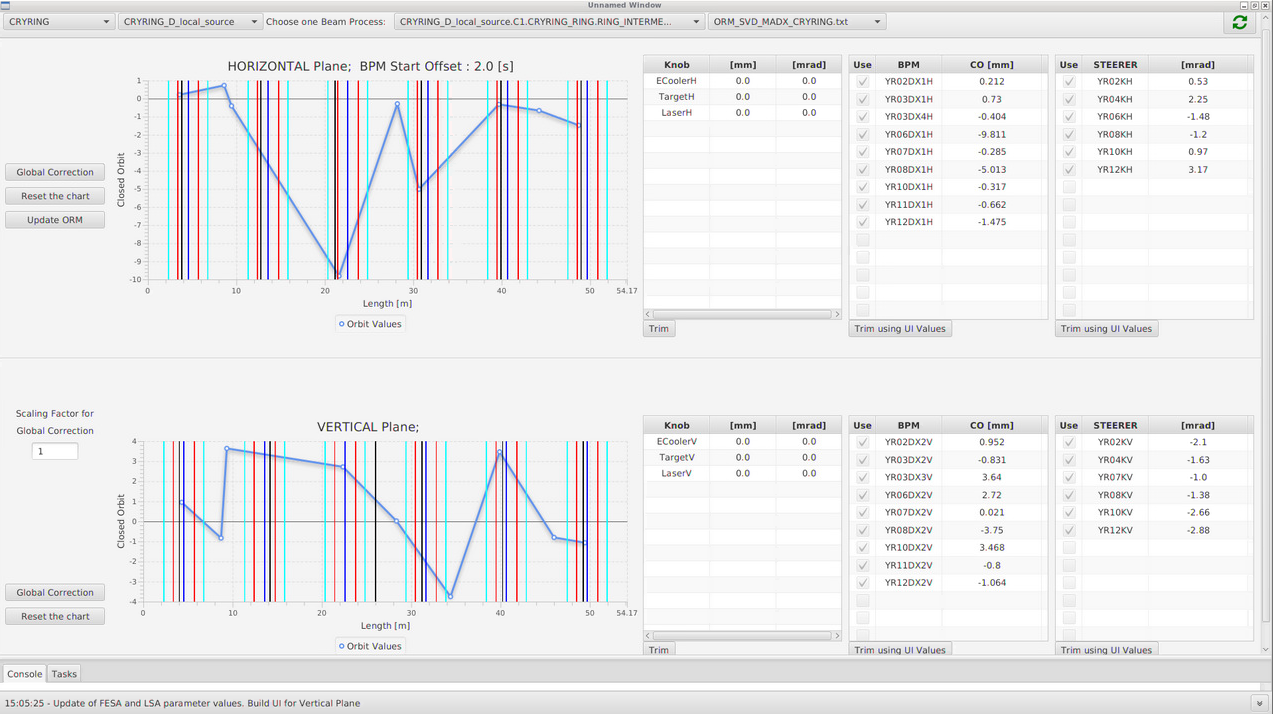 Beam Instrumentation
COCO app
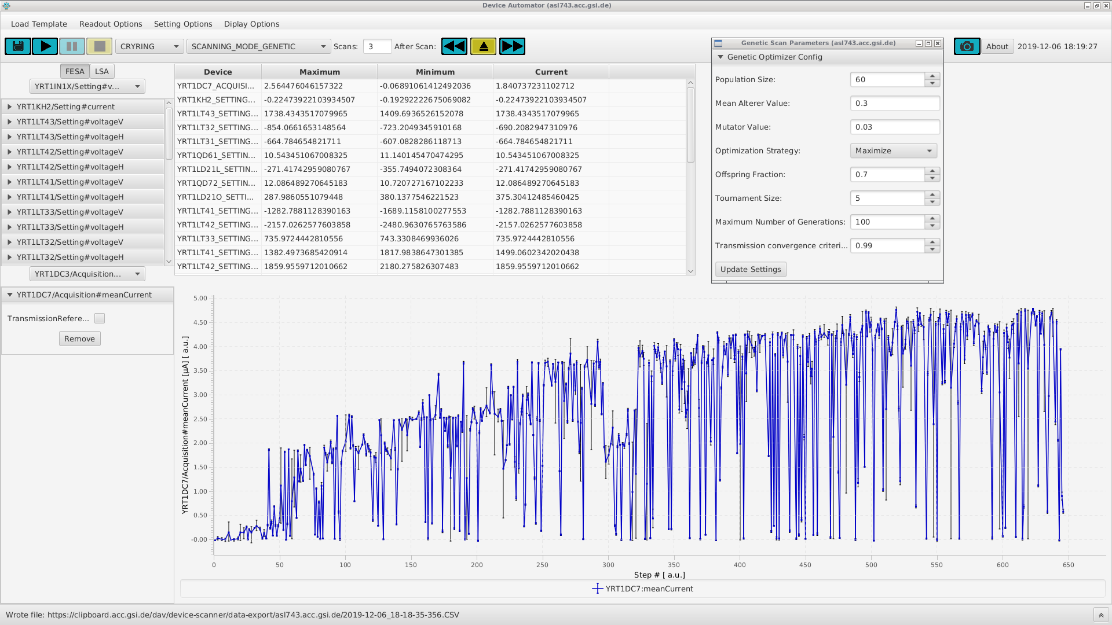 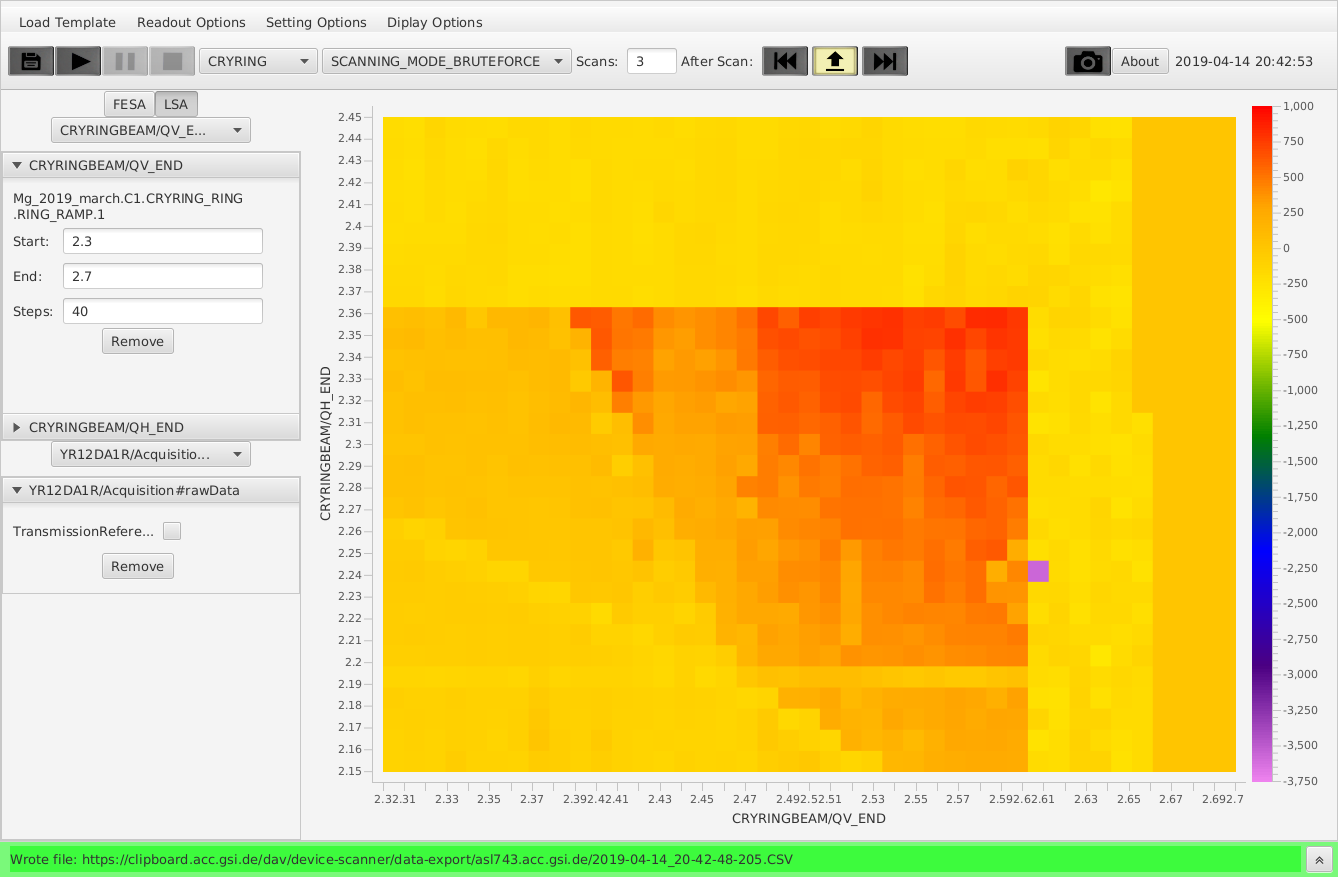 tune scan
computer assisted
Sep-17, 2020
Frank Herfurth
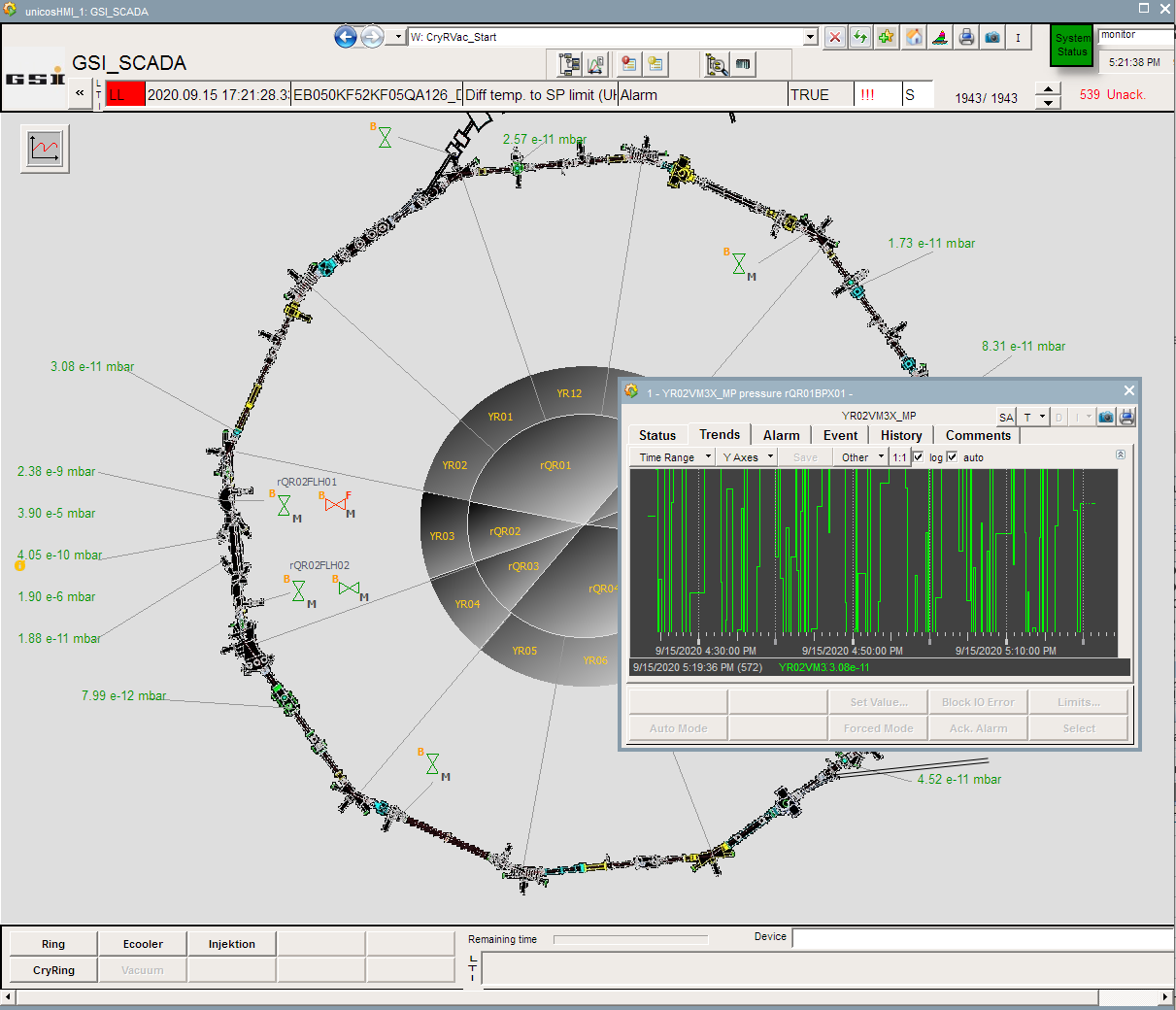 Supervise and Analyze
Supervise and Analyze
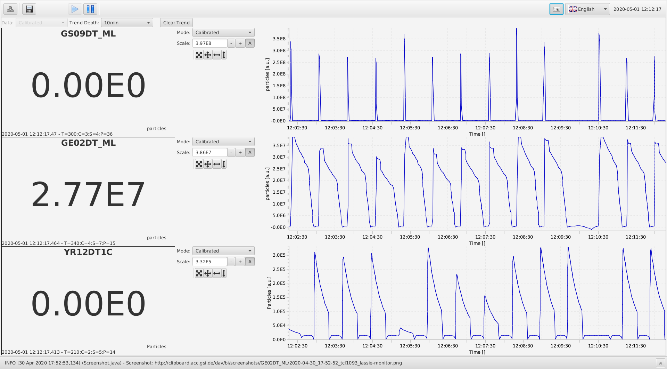 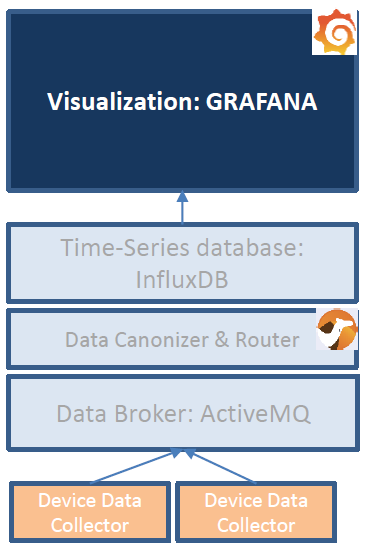 local stack (“GRAFANA”)
LASSIE monitor
Archiving
Digitization, i.e. Soll-Ist comparison
complicated access to vacuum controls – No computer interface!
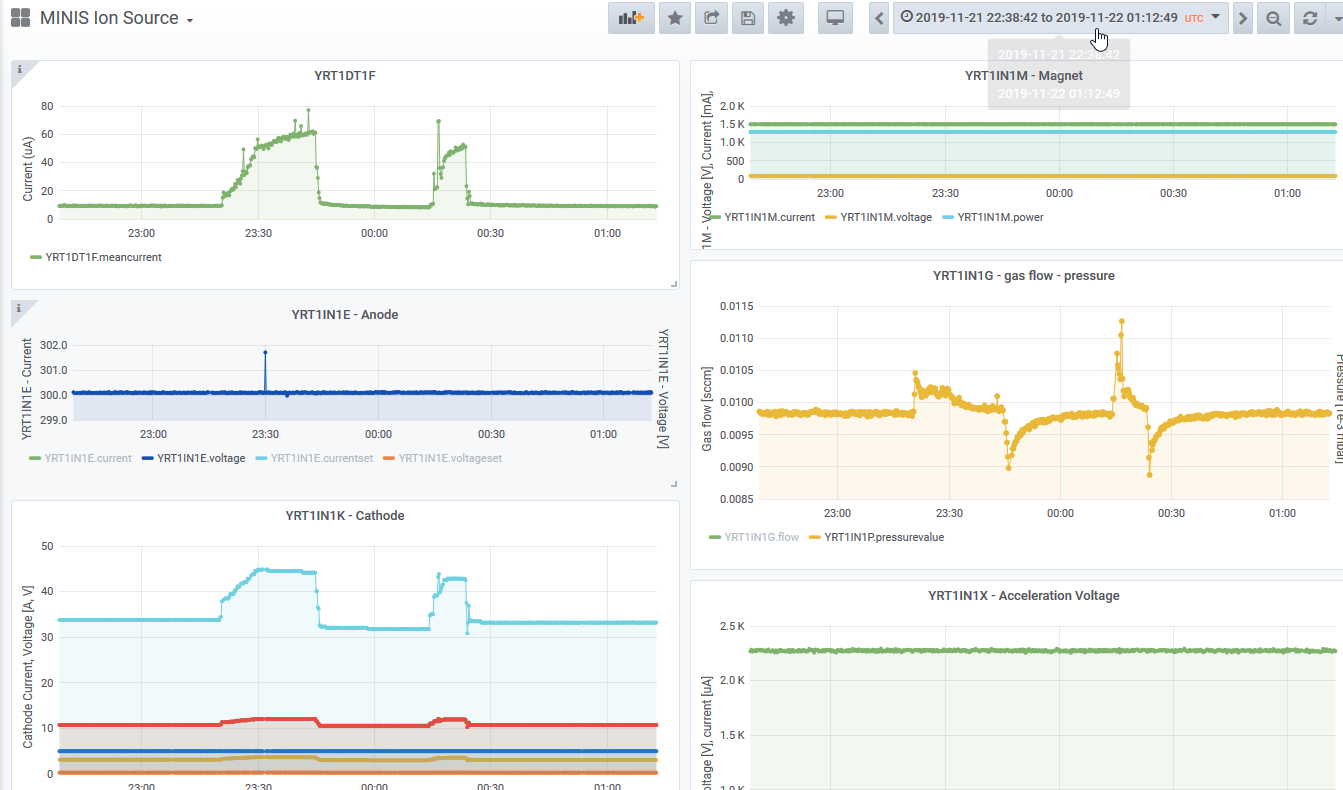 Beam Instrumentation
Requirements for improved Monitoring and Optimization
„Real Time“, i.e. < 1 second, access to archived data via a user friendly API (not Java)
fast write access to archiving for „external“ data, as for instance vacuum, cryogenics, “exotic” devices = multi-meters
access to control system parameters (read & write) from other environments (LabView, Python)
Sep-17, 2020
Frank Herfurth
Beam Instrumentation + Controls
all units central to machine operation work
somewhat decoupled, but improving (ion source app, COCOapp)
no permanent storage of data
large flexibility (side by side of apps, VNC, old, new … )
Beam Instrumentation
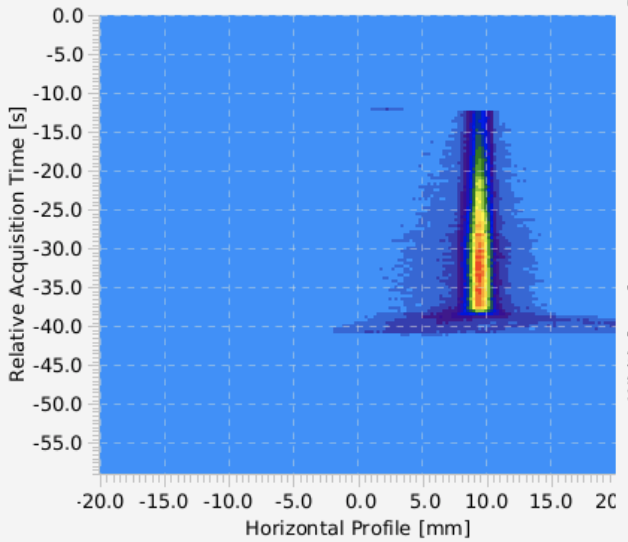 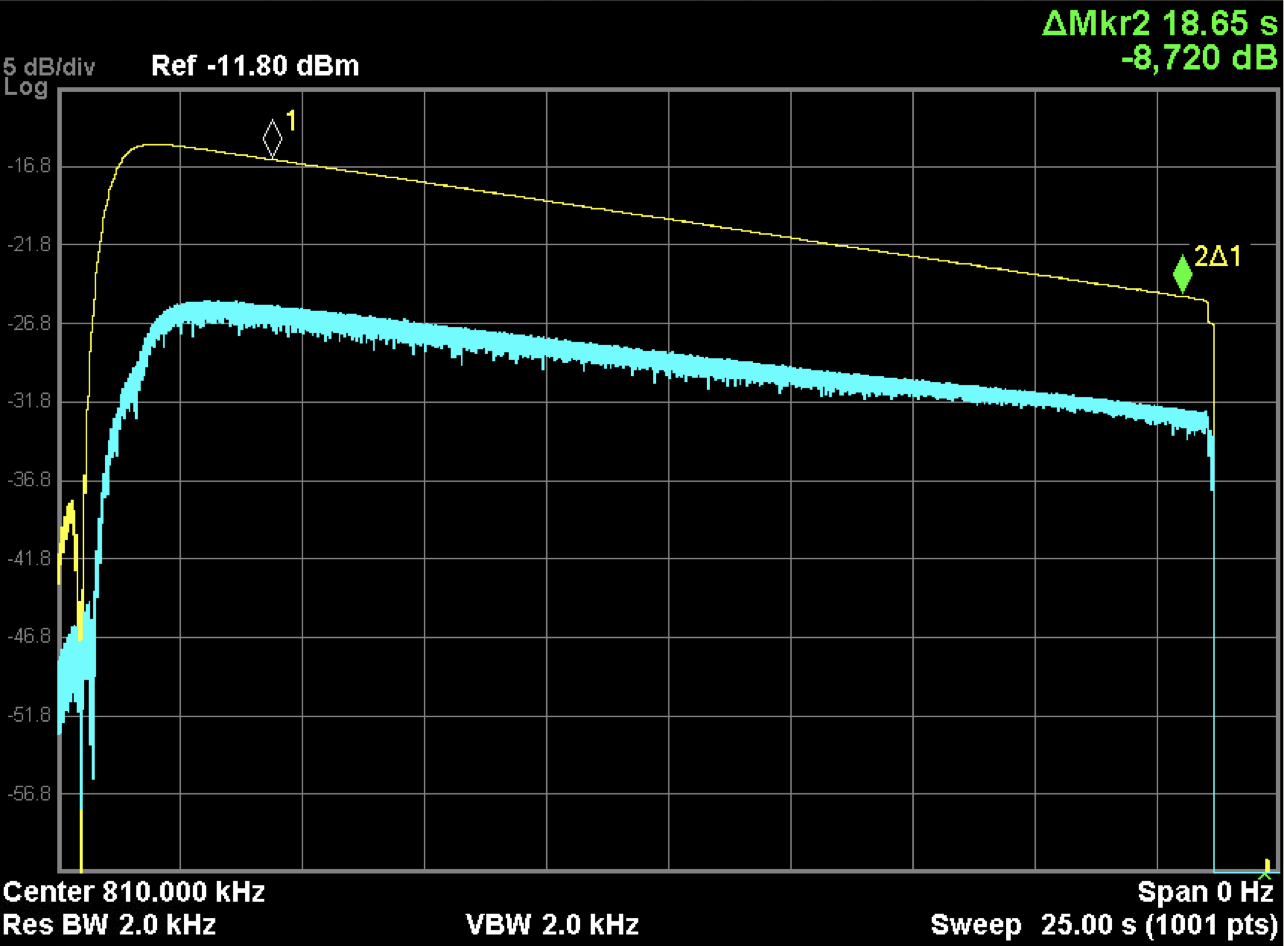 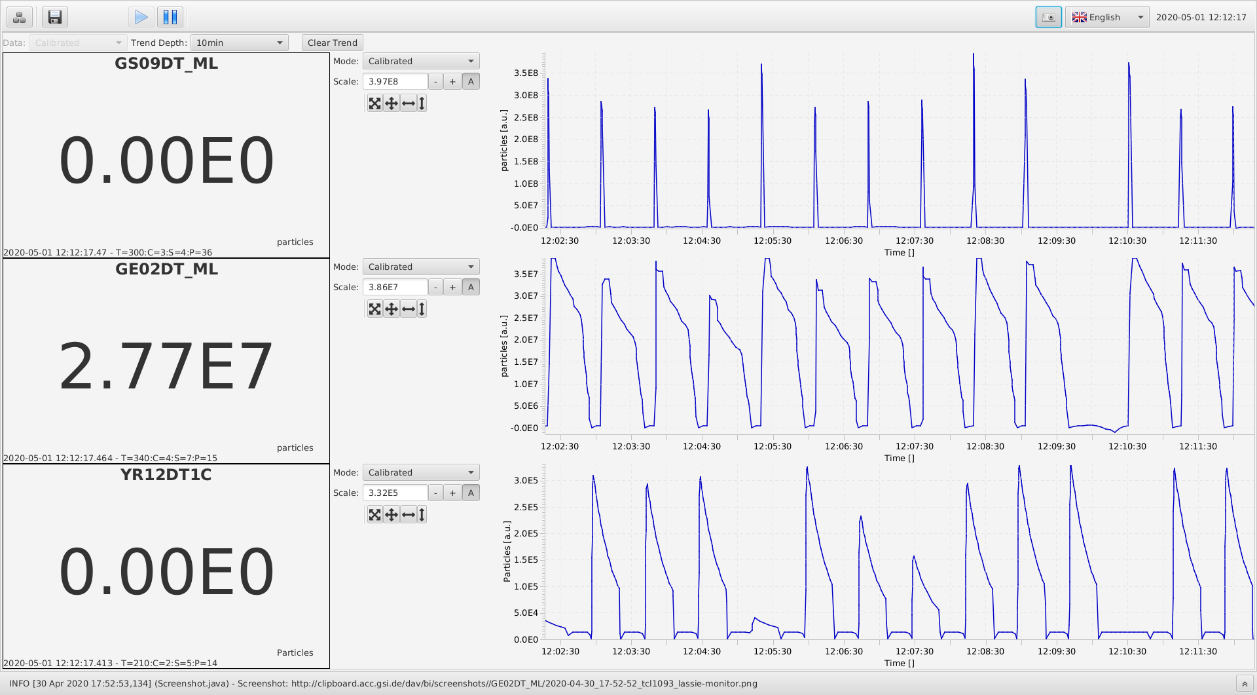 Sep-17, 2020
Frank Herfurth
Summary CRYRING@ESR Controls
Basic functionality (and some more) is there!
Changes will happen! - add-ons of hardware and low level software, whenever there is experiments to be prepared (step motors, interlocks, valves, etc.)
Efficiency of setup, optimization and beam time quality requires additional efforts 
Interfaces need discussion (Experiments, Logging, Optimization, Industrial Controls), Read&Write!


Thank you all for the achieved system performance and the constructive and pleasant work atmosphere!
Beam Instrumentation
Sep-17, 2020
Frank Herfurth